Welcome
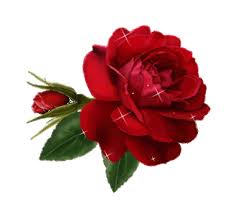 Sultan Ahmed Miazi (MA.Bed)
Asst. Teacher
Balia K. B. D. N. Dakhil Madrasah,
Chandpur Sadar, Chandpur.
Mobile: 01817106106
Email: sultanshapdi@gmail.com
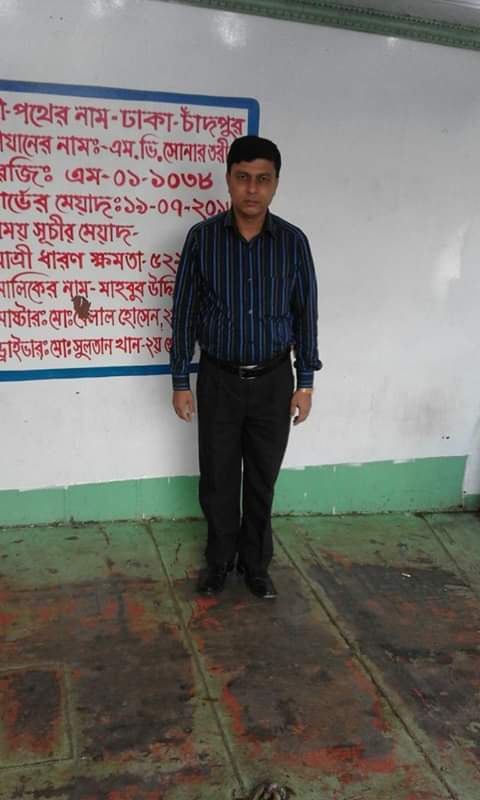 Class—9,Unit-3, Lesson-3
Subject—English 1st  paper
Time-50 mins
Total SS—60, Presences-40
Date—17-05-2019
Let’s some pictures
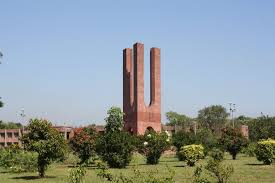 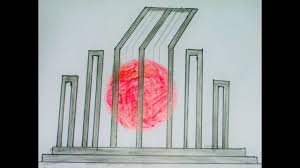 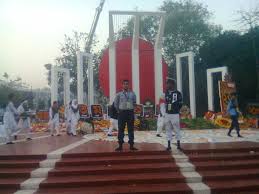 International  Mother Language Day
Learning Outcome : By  the end of the lesson SS will be able to-----	1.Speak about the pictures;			                                                         2.Read and understand the text;	
3.Complete a chart;			
4. Match words with their meaning;	
5. Answer some questions;		
	6. Write a paragraph “How you observed last 21 February”;
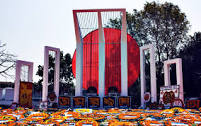 Ask SS to discuss the picture in pair;3 mins
1.What is the picture about ?
Answer: It Is Shaheed Minar.
Vocabulary—5 m.
Who Know the pronunciation and meaning of this words;
tribute
enkindled
outlawled
procession
verb
noun
verb
noun
ban
parade
inflame
respect
Read the text silently and try to understand;
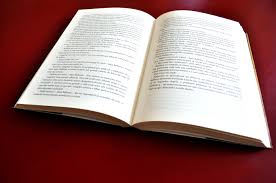 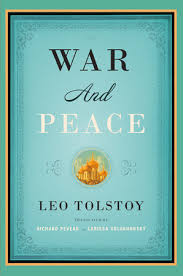 See the video
Complete the chart carefully in pair-5 mins
1947
Pakistan and india became independent.
1948
Mohammad Ali Zinnah declared that Urdu would be the only official of language of Pakistan.
1952
The students of Dhaka University brought out a procession on 21st February.
Match the words with their meaning;-4 m.
tribute
To have a particular effect
To repuse to obey
climax
outlaw
To give in
momentum
To ban
Evaluation-10 mins
1.Who Is Mohammad Ali Zinnah?
2.When the sad of the language movement  was sown ?
3.Who brought out a peaceful protest procession ?
Home work;
Write a paragrapath about International Mother Language Day.
Thanks to all.
Thahjghgh
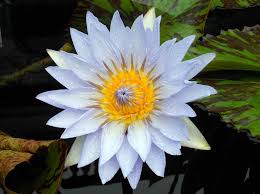